Vi gjør opptak
Si ifra hvis du er ukomfortabel med det
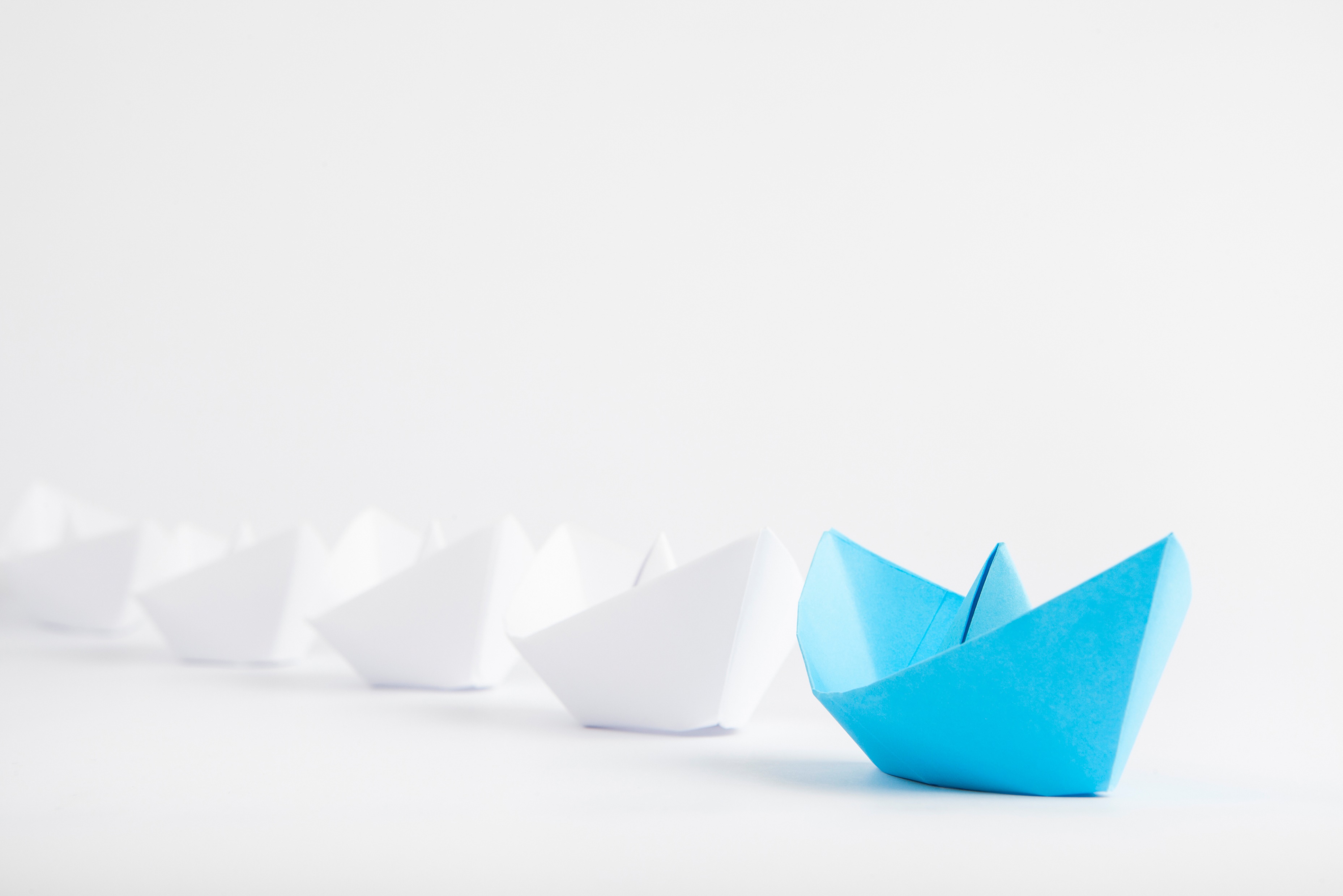 Kopiering av app
Hva skal vi med det?Hvordan bruker vi det?
Bruksområder
Sånn gjør du det
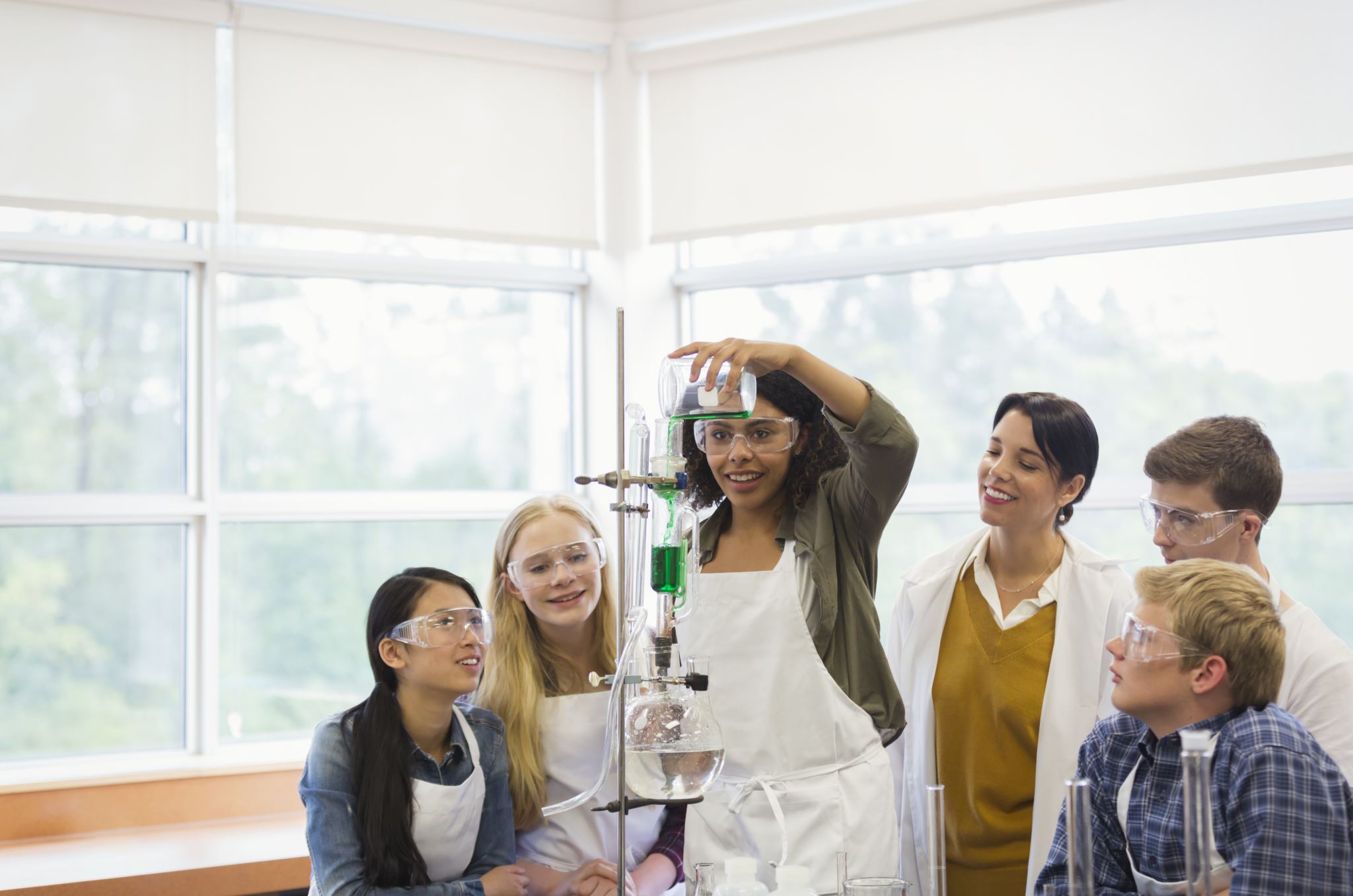 Demonstrasjon
Men hva hvis jeg vil kopiere noen andres app?
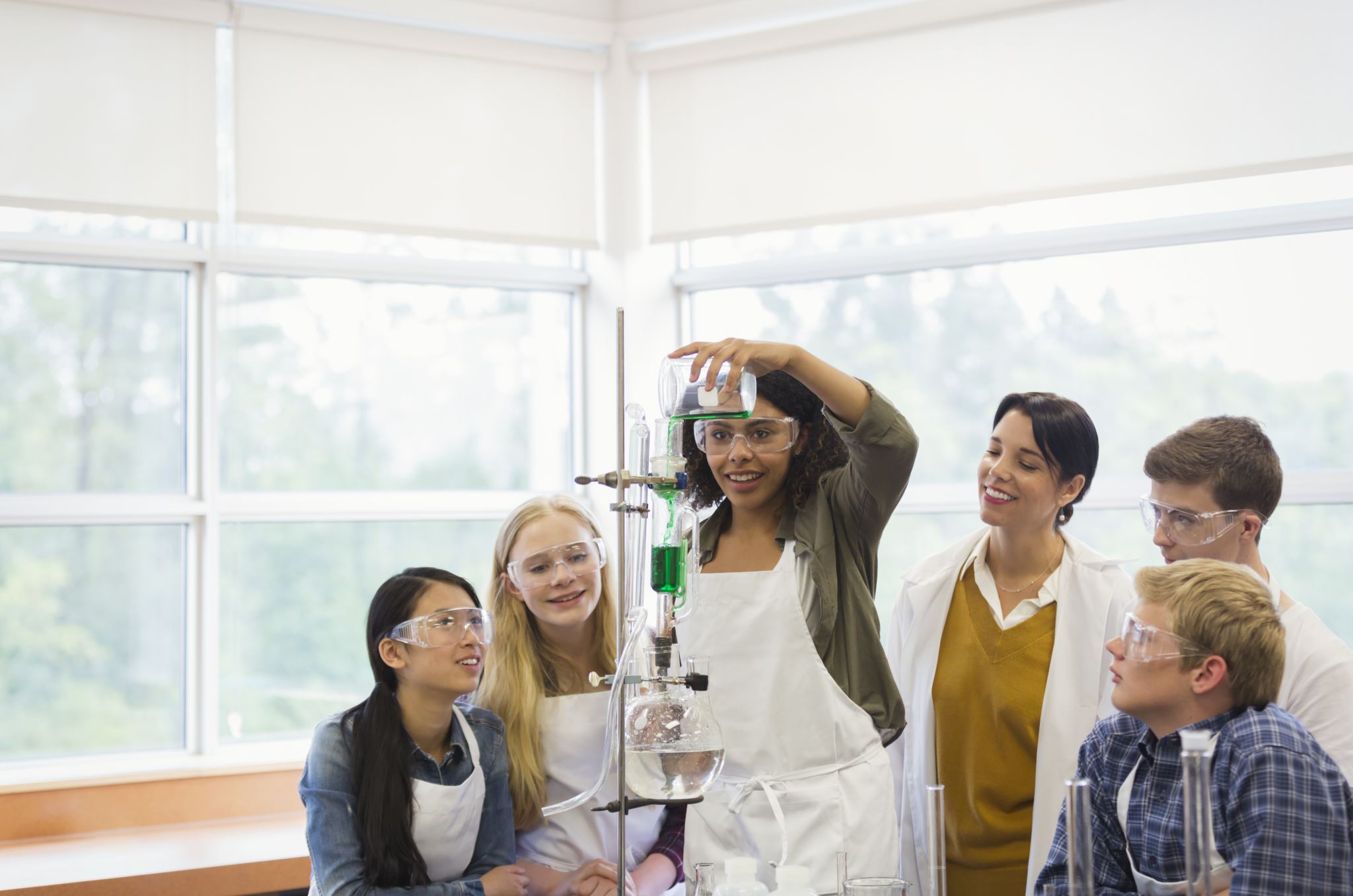 Demonstrasjon – en gang til
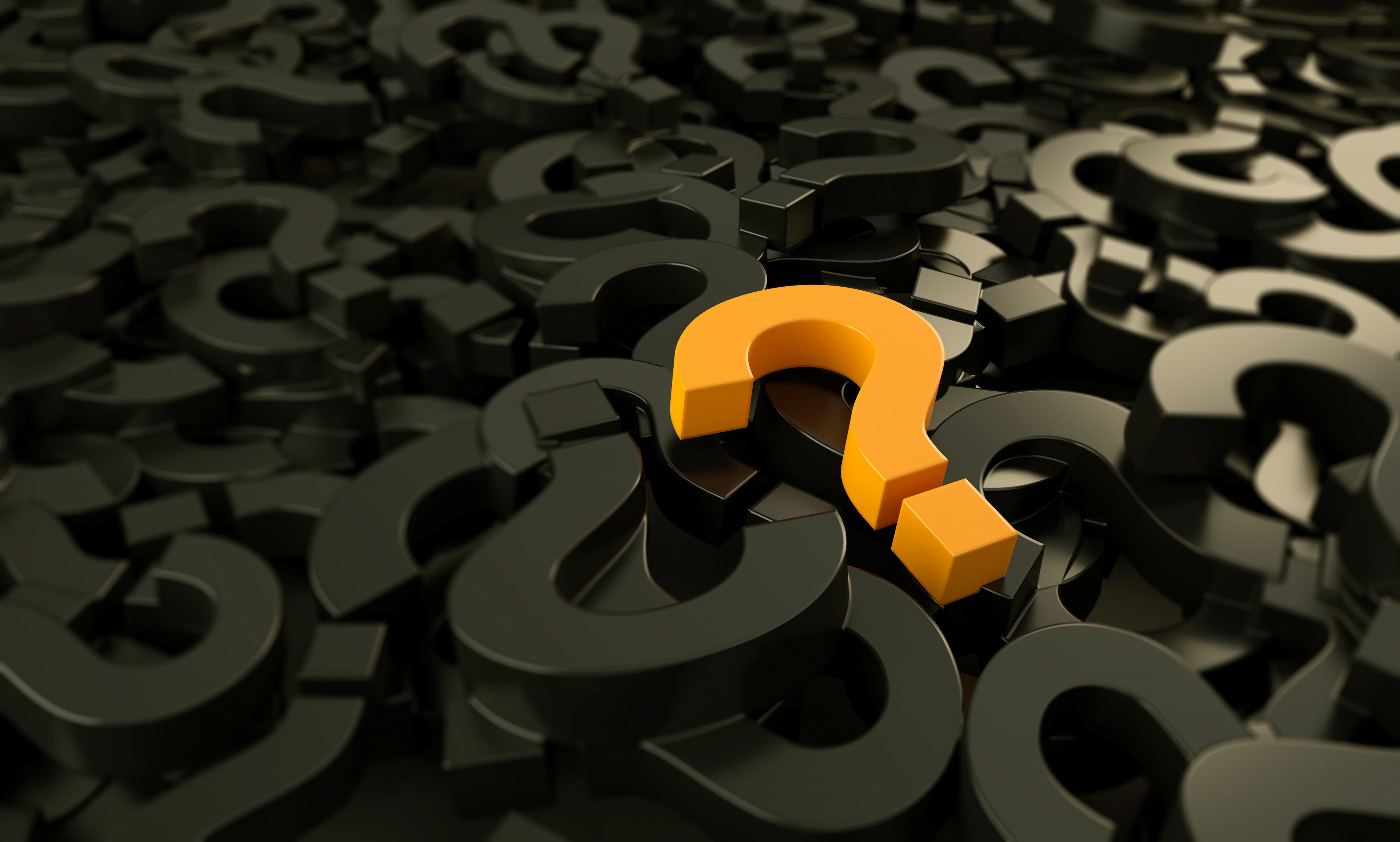 Spørsmål?Kommentarer?
lvb@digdir.no
https://altinnstudio.slack.com